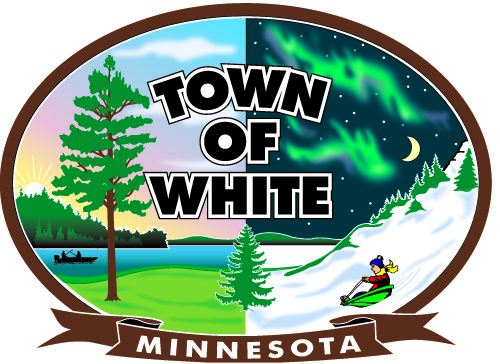 Welcome to the  Town of White Annual Meeting
March 8, 2022
Clerk’s & Treasurer’s Report
Prepared by: Jodi Knaus, Clerk & Amanda Gross, Treasurer
6:00 P.M. Loon Lake Community Center
The Township has spent the last few months really focusing on defining the Strategic Plan & Goals for 2022-2025 & beyond.  Our Strategic Plan has four categories:  Facilities Management, Organizational Development, Fiscal Sustainability, and Operations & Infrastructure.  Twice a year, at the Annual Meeting in March and Continuation of Annual Meeting in September,  the Board tries to give citizens a compilation of our accomplishments in relation to these categories as well as a snapshot of what our future plans are for each of these areas based on our financial health.   
Tonight, we want to share some of these ideas and plans with you.   We have also included some accomplishments from 2021.  We are aware of the rising costs due to inflation, how supply chain issues will affect our projects in the coming year and how everything in the world right now is uncertain.  With that being said, we need to move forward and continue to plan.  
As we go through the presentation, please don’t hesitate to ask questions or provide feedback.
Town’s Strategic Plan Goals & Objectives for 2022-2025:
Category 1: Facilities Management Strategy: (maintenance, upgrades, long-range use of all assets and liabilities at each facility) (Normal expenditures are not identified in this section such as utilities, supplies, insurance, these are identified in a different section)
Loon Lake Community Center:
The Township hired Aurora Electric at a cost of $14,164.00 including supplies to add electrical outlets in the gym, fix exit signs throughout the building and to replace the parking lot lights to LED; project was completed in December 2021.  
KB Plumbing was hired at a cost of $1,840.00 to fix the ice machine, repair a toilet, and the kitchen heater.  
The Board has held discussions on how to generate more revenue and get the community center used by more groups.  W.A. Fischer, Virginia, MN will be providing marketing quotes to the Board in the near future as well as guidance on how to best utilize the building to generate more revenue;
[Speaker Notes: Board is trying to upgrade facilities as budget allows
LLCC and Fire Department will need major roof repairs in the future]
Town’s Strategic Plan Goals & Objectives for 2022-2025:
Loon Lake Community Center Facilities Management continued:
We have discussed rebranding the building to a retreat center or similar venue and converting a few classrooms into sleeping quarters;  
Changing the venue to accommodate overnight rentals changes the vision of the building
It would then be marketable for corporate retreats, crafting retreats (sewing/scrapbooking), religious retreats etc. not just day rentals
This could include remodeling the former kindergarten room into an arts/crafts retreat room for groups to rent and utilize, and creating a “home like” gathering space for entertainment
Market to families for birthday parties, family reunions etc.
Town’s Strategic Plan Goals & Objectives for 2022-2025:
Loon Lake Community Center Facilities Management continued:
In February, the Board approved the following purchases using ARPA funding for the Loon Lake Community Center:  
A recessed motorized retractable projection screen, projector, and required accessories for the gym to host movie events and to be used for large gatherings (weddings/meetings/banquets) at a cost not to exceed $5,000.00
An 82 inch flat screen Smart TV with required accessories for the kitchen/cafeteria at a cost not to exceed $2,000.00
Eight new conference room chairs @ $285.00 each and we are seeking quotes for moveable large conference room tables/type furniture for use when groups hold public meeting here (like St. Louis County, Township etc.)
Town’s Strategic Plan Goals & Objectives for 2022-2025:
Loon Lake Community Center purchases continued:
Purchase a bouncy house up to $2,000.00 (if approved by insurance agent) and four holy board games at a cost of up to $1,000.00 for citizens to use/rent for a small additional cost when renting our facilities (fee not decided yet)
Other ideas we have discussed are to have a mural painted on the outside of the building by a local artist and to use the hallways and gathering areas to display local artwork
Ideas for increasing outdoor activities were to add fire pits, look into a walking trail, fishing pier, and even electrical hook-ups for campers;
Town’s Strategic Plan Goals & Objectives for 2022-2025:
Twin Lakes Recreation Area Facilities Management:
Trees were planted, new tables for the Pavilion were purchased, and the ballfield was restored in 2021
The Board approved purchasing up to $5,000.00 using ARPA funding for additional picnic tables and benches for the Park
We will be applying for an Outdoor Grant through the MN Department of Natural Resources for 2023.  This is a 50/50 matching grant up to $300,000.00.  This grant could help us remodel the bathrooms to include showers, have ADA accessible toilets, doors, and fixtures.  
We would like to upgrade one picnic shelter to be ADA wheelchair accessible and replace the roofing on all shelters;
A new all inclusive playground would be nice but costs $200,000.00.  This is why grant funding is necessary!!
Town’s Strategic Plan Goals & Objectives for 2022-2025:
Twin Lakes Recreation Area continued:
A quote for new fencing for the Twin Lakes Recreation Area & ballfield was received by Keller Fence Company in 2021 at a cost of $47,446.00.  This was tabled due to the cost.  
Baby changing stations are needed in the restrooms;
Additional outdoor lighting is needed to make the area more secure both in the parking lot and around the Pavilion.  We are looking into upgrading to a keyless entry system for the Pavilion which can be controlled remotely and tied to a security system.  The quote for the keyless security system is $12,403.00.  
A concession stand and new seating for the ballfield area would be beneficial as well; 
Quotes will be gathered over the next few months and we will select what we can do as part of the grant application.  
We adjusted the rental rates for the Pavilion offering a one, two, or three day rental option.  This has already helped generate more revenue this year.
Town’s Strategic Plan Goals & Objectives for 2022-2025:
Public Works Facility Facilities Management:  
The lighting was replaced to LED in the back bay at a cost of $10,720.00 in December 2021.
Plans for the future are to repaint the faded lettering on the Fire Hall and Public Works Building and to enhance the entrance to the building;  
New chairs for the Public Works break room and office have been ordered at a cost of $285.00 each; 
Lakehead Construction is replacing four metal doors and frames at a cost of $29,800.00; to replace all eleven of them costs $78,800.00.  
A Culture & Tourism Grant is being applied for to purchase an electric message board to replace the manual one in front of the facility.  The double sided sign can be controlled from the Town Office and be used to advertise public safety announcements, events, and facility availability;
Town’s Strategic Plan Goals & Objectives for 2022-2025:
Public Works Facility continued:
Quotes for a security system & lights came in at $30,050.00.  We are looking at adding security at all of our facilities due to a recent attempted break-in at the Old Fire Hall;  
We are resolving an on-going MPCA investigation at the gas tanks and area surrounding the tanks.  
A new radio control system for the overhead crane was quoted at $5,098.00.  
The salt/sand dome ownership has been transferred to the Township from St. Louis County in preparation for when St. Louis County moves out of the facility in 2023-2024.  
Using ARPA funding, the Township approved the purchase of six automatic electric hand dryers, six stainless steel garbage cans with foot pedals, and six touchless soap dispensers to be placed at Twin Lakes, the Fire Hall, and Public Works at an estimated cost of $8,000.00.
Town’s Strategic Plan Goals & Objectives for 2022-2025:
Fire Hall Facilities Management:
New  Gear Washer was installed with grant funding for $8,910.00.
LED lighting was installed by Hometown Electric of Northern MN for $15,610.00.
A.W. Keuttel & Sons fixed the roof for $29,850.00.
The security quote for the Fire Hall came in at $9,768.00.
A flat screen Smart TV with required technology was approved for purchase using ARPA funding at a cost up to $2,000.00 for the Fire Hall to be used for training and four new chairs @ $285.00 each.  
Shooting Range Facilities Management:
The Skeet Range was completed Fall 2021 with grant funding and a contribution of $5,000.00 from the Township.
Town’s Strategic Plan Goals & Objectives for 2022-2025:
City/Town Government Center Facilities Management:
Lenci Construction installed a service window in the Township Office for $17,530.00 which was paid for with COVID Mitigation Funding.
Security cameras have been installed around the building and the entrance doors are now keyless using a fob system.
A flat screen Smart TV and required technology accessories was approved for purchase using ARPA funding at a cost of up to $3,000.00 for the small conference room.  
New flooring is on the list for future upgrades.
Cemetery Upgrades: 
The Township purchased webCemeteries software for Rauha Cemetery.  This will allow for satellite inventory mapping, burial searches, and memorial pages online.  
A 6000 gallon water tank will be added this Spring for residents to use for watering graves
An additional columbarium will need to be purchased in the next few years at an estimated cost of $50,000.00 including the concrete base.
Town’s Strategic Plan Goals & Objectives for 2022-2025:
Category 2:  Organizational Development (personnel, 	policies, training, technology, grants)
PERSONNEL UPDATE:
The pandemic continues to change as we move forward, hopefully it will be behind us soon!  All  facilities are open to the public. The Township continues to offer monthly meetings both in person and via Zoom technology.  We also offer curbside service for visitors at the City/Town Hall.   
The Local 49 Operating Engineers contract was ratified through 12/31/2023 (three year contract). We have nine full-time employees receiving benefits and wages according to the contract. The Fire Department has seventeen members.  
The Township continues to invest in new personal protective equipment and uniforms for our Public Works Department and Fire Department which is expensive!  We recently approved two new sets of turnout gear for the two new Fire Department members Rob Cox and Kevin Oman at an estimated cost of $10.000.00.  
The Township will not be hiring summer laborers this year to save money.  Current staff will be doing the lawn mowing. Effective July 3, 2022, high school students now qualify for unemployment insurance benefits if they otherwise meet eligibility requirements.
Town’s Strategic Plan Goals & Objectives for 2022-2025:
Category 2: Organizational Development continued (personnel, policies, contracts, training, grants, technology):
PERSONNEL UPDATE CONTINUTED:
The Tri-City Ambulance Contract increased from $350.00/month to $600.00/month effective January 1, 2022
The Township pays the Aurora Fire Department $500.00/year and the Embarrass Volunteer Fire Department $2,978.00/year for service contracts; We receive $36,000.00 from St. Louis County for providing services; The Greenwood Fire brought in extra revenue from equipment rental for the Fire Department in 2021 which was extremely helpful!  
Currently, the Fire Department receives 5% of the General Fund Levy (by public vote in September) which equals $26,910.00.  This amount plus the $36,000.00 in service contracts is not enough to cover their operating budget of $118,000.00 (including Ambulance Contract).  We usually end up transferring money from the General Fund each year to the Fire Department Fund to cover all costs.
Town’s Strategic Plan Goals & Objectives for 2022-2025:
Category 2: Organizational Development continued (personnel, policies, contracts, training, grants, technology):
Policies Updates:
Employee Recognition Policy -  Expenditures as requested are as follows ($1,000.00 allowed as approved):
$638.00 in 2021; three “get well soon” plants; six sympathy plants;
Ethics Policy – was passed 3/3/22
Contracts Updates:
The Propane Contract was extended with Como to June 1, 2022 at 0.929 per gallon.  We know this will increase.  Negotiations will take place soon.  
East Mesabi Sanitation Contract goes through October 31, 2023.  In 2021, garbage collection was $159,562.00 or 12.3% of they levy.  We are paying more for garbage collection than we are for public safety folks!  This fee will increase by 2% in 2022 and another 2% in 2023.  Plus, St. Louis County Environmental Services increased the tipping fee by .50 cents per bag for 2022.  The Township is seriously considering ending this service when the contract term ends.    Options:  start billing all residents a fee for garbage collection or end the service; Thoughts?
The Township Board of Supervisors by Motion decided to end plowing of private driveways effective May 2023.  Letters will be mailed to residents currently receiving the service with the application in Fall of 2022.  No new customers have been allowed for several years now.
Town’s Strategic Plan Goals & Objectives for 2022-2025:
Category 2: Organizational Development continued (personnel, policies, training, grants, technology):
TECHNOLOGY UPDATES:  
CW Technology provides daily monitoring and security for the Township; the contract was reduced from $740.00/month to $308.00/month in 2021
Fire Department equipment tracking software was continued for another 3 years at $1,450.00/year  
 A new copier was purchased for the Township Office costing $6,377.00 using ARPA funding.  
Internet/broadband projects are being considered for the East Range Area to use legislative funding available by grant application.  Unfortunately, it costs millions!
The Public Works Facility and Fire Hall need better internet; resident’s of Wynne Ridge & Rocky Road have filed a petition with the Township hoping to get internet service to their homes.
Town’s Strategic Plan Goals & Objectives for 2022-2025:
GRANTS:
Dan Mackey was hired to write Fire Department AFG Grants for $1,800.00; however we were not awarded one this year; Susie Parkhurst is also volunteering her services to apply for funding for the Fire Department.  
The Fire Department received a quote for new radios at a cost of $125,400.00
The Fire Department received a quote for new pagers at a cost of $7,775.00
The Fire Department has verbally requested a new fire truck in the future at an estimated cost of $500,000.00
The Township applied for LRIP Grant Funding through MN DOT for Road Projects but was not selected as a recipient; we will keep applying!
We will be applying again for $2.65 million in Congressionally Direct Spending Funding for “Paving Palo’s Pathways” for Trigstad Road, Road 41, Road 51, and Lane 49; 
We will continue to apply for grant funding through IRRRB, MN DNR, and federal funding as they become available
Town’s Strategic Plan Goals & Objectives for 2022-2025:
Category 3:  Operations/Infrastructure Strategy (roadway improvement schedule, water/wastewater infrastructure & services, and equipment)
ROAD Projects for 2022-2023:
Unfortunately, The Army Corps project was delayed again in 2021. Bougalis & Sons replaced six culverts & 3rd Street West was connected to water & sewer in Gardendale; however, there is a punch list pending and tracer wire did not pass inspection so these things will be completed in Spring 2022.  The original bid of $529,235.00 has been exceeded due to additional engineering costs and multiple delays.  A total of $400,000.00 will be reimbursed by the Army Corps of Engineers.  
Giants Ridge Road will be rehabilitated in 2022 by St. Louis County so the Township is partnering with them to blacktop Wynne Ridge Road & Rocky Road in 2022.  Ulland Brothers received the lowest bid of $238,598.00 (not including engineering fees and construction oversight costs by SEH)
Road 54 residents’ petitioned for the road to be blacktopped; an engineering cost estimate received by SEH in 2021 was $601,875.00
Engineering estimate of $1,398,505.00 was completed in 2019 for resurfacing Palo Road 41, Lane 49, and Road 51 – this is scheduled for 2023 in conjunction with St. Louis County when they resurface portions of Highway 100 & 4;
Town’s Strategic Plan Goals & Objectives for 2022-2025:
Category 3:  Operations/Infrastructure Strategy continued: (roadway improvement schedule, water/wastewater infrastructure & services, and equipment):
Water/Wastewater:
The City of Aurora and Town of White along with the East Range Joint Water Board continue to move the Water Project forward.  
$7.5 million received in bonding money to date; $5.5 million is expected in PFA funds; hopefully the federal infrastructure bill will come through for this project and narrow the funding gap; 
A new water plant will be located in Aurora next to the water tower
The intake structure/water source will be located at Lake Mine
Scenic Acres will be connected to city/town water utilities as part of this Project
We are at 100% Final Design; New Total Project Cost Estimate is $24,299,844.00
SEH is the engineering firm and David Drown Associates is the Financial Advisor for the project
We continue to purchase water/wastewater utility tools and equipment so we can maintain our infrastructure;
Town’s Strategic Plan Goals & Objectives for 2022-2025:
Category 3: Operations/Infrastructure Strategy continued:
EQUIPMENT:
A 2022 Mack Tandem Truck finally arrived at a cost of $244,377.00 financed over three years
Truck #5 was upgraded to a brine system at a cost of $42,095.00
We have a projected equipment replacement plan in place through 2027.  
We plan to order another Tandem Truck this Fall to replace the 2009 Mack, a Lowboy, and Skidsteer (ASV) for payments to begin in 2023.  We could also trade-in the 2012 Volvo Loader and the 2014 JD Grader.  
Are there any questions before we move to the financial slides of Category 4?
Town’s Strategic Plan Goals &  Objectives:  Category 4 – Financial 2021 Cash Balance Review
Category 4-Fiscal Sustainability 2022 Cash Balance
Category 4-Fiscal Sustainability: 2021 Receipts Compared to 2020
Category 4-Fiscal Sustainability continued: 2021 Disbursements Comparable
Investments Breakdown:
Investments Total 2021:
Severance Savings			$124,530.34
(This account is reserved for employee severance)
Gilbert Bank CD #6795 @ .75%		$281,229.00
Gilbert Bank Savings 				$231,778.57
Gilbert Bank CD #6939 @ .45% 	$190,578.23
Gilbert Bank CD #6938 @ .45%		$205,035.32
Total 2021 Investments:		$1,033,161.46
Total Cash & Investments:		$3,599,388.46
Category 4 - Fiscal Sustainability Continued:  Indebtedness
Category 4 – Fiscal Sustainability Continued:Budget Balance Trend (not including investments) 2010-2022
Category 4 – Fiscal Sustainability Continued:Disbursements vs. Receipts 2010-2022
Category 4 -  Levy Certification Due 9/30/22:
Current Levy Amount:  $1,297,537.00
For 2022, the Township’s levy collected is 0%.  
Other area Levy Increases for 2022 are:  Biwabik 11.67%, Aurora 6.3%, Eveleth 6%, Hoyt Lakes 9.5%, Clinton Township 10%, Fayal Township 6.6%.  The average Township levy increase for 2022 in Minnesota is 2.7%.  
Motion to accept the Clerk & Treasurer’s Report 
Proceed to Other Business